Thang nhiệt độ Celsius. Đo nhiệt độ
 (Tiết 3)
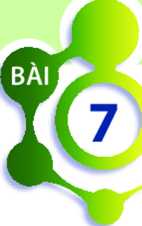 Đo được nhiệt độ bằng nhiệt kế.
Thí nghiệm 2: đo nhiệt độ của nước
Dụng cụ: Có 2 cốc nước (nước lạnh và nước ấm); các nhiệt kế khác nhau.
Tiến hành đo:
Bước 1: Ước lượng nhiệt độ của 2 cốc nước;
Bước 2: Lựa chọn nhiệt kế đo nhiệt độ của 2 cốc nước;
Bước 3: Hiệu chỉnh nhiệt kế trước khi đo;
Bước 4: Thực hiện phép đo nhiệt độ của 2 cốc nước
Vận dụng
Câu  1: Tại sao chỉ có nhiệt kế thủy ngân, nhiệt kế rượu mà không có nhiệt kế nước?
→Vì nước dãn nở không đều ( 0 °C thì đông lại; 100 °C thì sôi; 4 °C trở lên thì dãn nở ra
Câu 2: Tại sao bảng chia nhiệt độ của nhiệt kế y tế thuỷ ngân thường ghi nhiệt độ từ 35 °c đến 42 °c?
→Thang chia nhiệt độ của nhiệt kế ỵ tế ghi nhiệt độ từ 35 °c đến 42 °c vì nhiệt kế y tế chủ ỵếu đo nhiệt độ cơ thể người mà nhiệt độ người nằm trong khoảng đó.
DẶN DÒ
Hoàn thiện phần bài tập cuối bài
Ôn lại toàn bộ kiến thức để chuẩn bị cho tiết: Ôn tập chủ đề 1